Figure 8. Differences in preferred directions. Distributions of differences in preferred directions between pairs of ...
Cereb Cortex, Volume 22, Issue 9, September 2012, Pages 2148–2159, https://doi.org/10.1093/cercor/bhr299
The content of this slide may be subject to copyright: please see the slide notes for details.
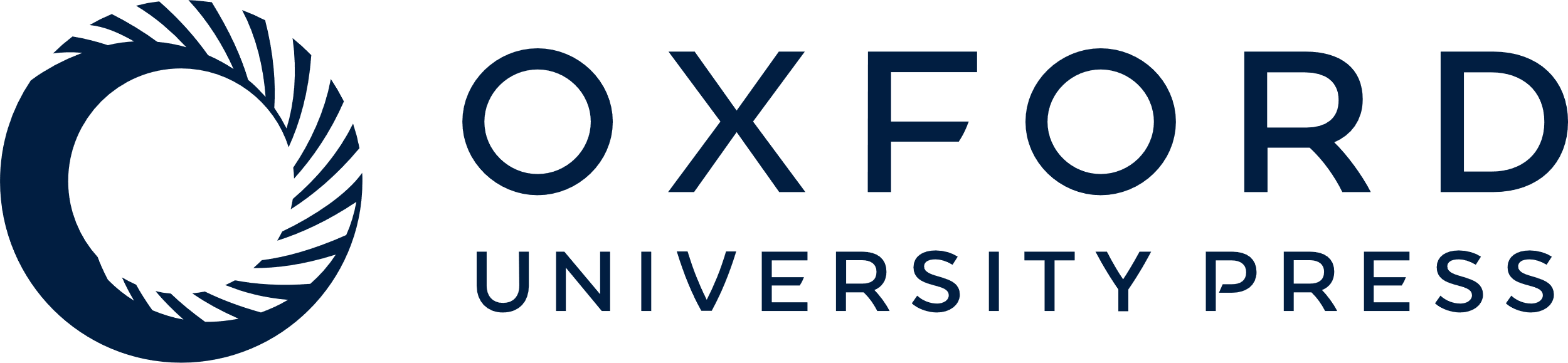 [Speaker Notes: Figure 8. Differences in preferred directions. Distributions of differences in preferred directions between pairs of LFPs recorded either on different electrodes in the same behavioral session, on the same or different electrodes in different sessions in the same day, or in different recording days. The total numbers of pairs for each population are written in the legends. Each line represents one LFP pair, indicating the angular distance between their preferred directions in power (left) or frequency (right), in short-delay trials. Values range from 0° (same preferred directions) to 180° (opposite preferred directions).


Unless provided in the caption above, the following copyright applies to the content of this slide: © The Author 2011. Published by Oxford University Press. All rights reserved. For permissions, please e-mail: journals.permissions@oup.com]